«Волшебный мир бабочки»занятие для педагогов с элементами арт-терапии
Подготовлено Горковенко В.А.,
 педагог-психолог МАДОУ д\с № 5 «Морячок» 
муниципального образования 
город-курорт Геленджик
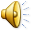 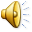 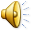 Для повышения работоспособности: бергамот, лаванда, чабрец, розмарин+кожура апельсина;



Для снятия напряжения: корень валерьяны, шишки хмеля, мелисса, лаванда, сосновые почки.
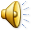 Все в ваших руках!